Society of Canadians Studying Medicine Abroad
Email:  socasma@outlook.com
Mail:     22879-29B Avenue, Langley, BC V2Z 3B1
Website:  socasma.com
Facebook:  Society of Canadians Studying Medicine Abroad
Facebook:  CSA only https://www.facebook.com/groups/cdnssma
PURPOSE OF THE SOCIETY OF CANADIANS STUDYING MEDICINE ABROAD (SOCASMA)
Student Support.
Information on website—socasma.com
Some can only be accessed by members
Facebook pages—public Society of Canadians Studying Medicine Abroad and for CSAs only Canadians Studying Medicine Abroad (Closed For Privacy) | Facebook
Email—socasma@outlook.com

Change the current system that discriminates against international medical graduates via legal action and advocacy. 

Improve access to Canadian residency training.

Fight to retain access to American residency training and to remove barriers to returning home such as more pathways and addressing  unfair certification exam processes.
Communication
One of our goals is to reach more CSAs.

Would appreciate your advice before we end today.

Would also appreciate those of you who join us to consider being representatives of SOCASMA to pass information on to your classmates.
Would be great to have those who match in Canada and USA to continue to stay connected to their school and advise those seeking to match.
Acronyms
SOCASMA—Society of Canadians Studying Medicine Abroad
SONs—Statements of Needs
ROS—return of service contract
CMG—Canadian medical school graduate
Graduates from Canadian medical schools
Graduates from American LCME accredited medical schools
CSA—Canadians studying medicine abroad  (Us)
IMG—International Medical graduates
Canadians studying medicine abroad (people who were born/and or raised in Canada and choose to study medicine abroad)
Immigrant physicians (physicians who were educated and trained as physicians in their home country, immigrated to Canada, and now seek to qualify to practice in Canada.  This is distinct from foreign physicians who are recruited for the specific purpose of coming to Canada from a country whose training is recognized in Canada for the purpose of meeting the doctor shortage in Canada.)
More Acronyms
CaRMS—Canadian Residency Matching Service
NRMP—National American Residency Matching Program
MCCQE1—Medical Council of Canada Examination Part 1 (pre-requisite to CaRMS application).  Medical knowledge exam
NAC OSCE—National Assessment Collaboration OSCE (pre-requisite to CaRMS application).  Clinical knowledge exam
CAP—Clinical Assessment Program (BC)
CASPER—Personality Test (several provinces)
FMProC—Family Medicine situational assessment
How Access to residency and the two-stream system works
Access to residency in Canada is determined on place of graduation.

Divided into two streams:  CMG Stream for graduates of Canadian and American medical schools and IMG Stream for graduates of international medical schools. 
As of 2026, all graduates of American medical schools will be IMGs.
In the first iteration all provinces (except Quebec) restrict IMGs to IMG Stream (but Quebec has its own barriers that make it CSA unfriendly)
In second iteration as of the 2023 Match only Alberta restricts IMGs to IMG Stream.
Specific eligibility requirements vary among provinces.
History
Prohibition against competing in the main stream on merit. 
Prior to 1993 interning was the first step of Postgraduate training.  Everyone could compete for all positions.  Place of education irrelevant if passed the national standard exam.  
In 1993 internships were abolished.  Faculties of Medicine decided who would be hired as resident physicians.
Association of Faculties of Medicine of Canada (AFMC) passed resolution:  IMGs can only compete in second iteration.
Current two-stream system begins in 2007 Match year in response to a lawsuit against the AFMC and others.
Comparison
The CMG stream.
More residency positions than there are applicants.
Positions are available in all areas of medical practice.
The first iteration of this stream is reserved for graduates from Canadian and American* LCME accredited medical schools.  
No return of service requirements.
Do not have to pass any exams to compete. 
IMGs allowed to compete for the positions left over after the first round in all provinces except Alberta.
*graduates from American LCME accredited medical schools will soon be considered IMGs.  
The IMG stream
Few positions.
Positions are NOT available in most areas of medical practice in most provinces.
Return of service contract is a condition of accessing this stream except Alberta.  (Quebec does not have an IMG Stream.)
Most positions are in family medicine where the public need is the greatest.
Most positions in a specialty are in internal medicine where the public need is the greatest.
Limitations on IMGs:  Return of Service Contracts (ROS)
IMGs generally MUST sign a return of service contract for all provinces except Alberta and Quebec 
Each province has different terms.  Available online and through carms.ca.
Upon certification for independent practice, IMGs must work in an underserviced community as directed by the Ministry of Health in most provinces.  
BC—2 years family; 3 years specialty.  Ontario—5 years. 
But BC restricted to identified regions and clinics.  Ontario can choose areas outside Toronto and Ottawa.
Some provinces do not require ROS in second iteration; some do. 
In some provinces all IMGs have ROS obligations regardless of whether the match was in the IMG or the CMG stream (Ont., Man., Sask.)
Breach or buy out varies by province:  BC onerous—as high as over$1 million; Ontario approx. $35,000 to $50,000 per year
Limitations:  Subspecialty Training
Return of Service Contracts generally provide that ROS obligations begin after residency is completed and certification is obtained.
Interferes with ability to qualify for and take fellowship training.
Some provinces defer this requirement at their discretion.
BC practice was not to defer but as of 2024 Match, can apply to defer.

Some provinces restrict sub-specialization for positions in IMG Stream.  See program descriptions at carms.ca
Comparison of opportunity for CMGs vs IMGs
More positions than there are CMG applicants.
2021:  3043 positions; 3003 applicants—40 excess
2022:  3075 positions; 2985 applicants—90 excess
2023:  3162 positions; 3035 applicants—127 excess
2024:  3280 positions; 3129 applicants—151 excess
Far fewer positions than there are IMG applicants.
2021:  322 positions; 1831 applicants
2022:  331 positions; 1661 applicants
2023:  370 positions; 1810 applicants
2024:  425 positions; 1881 applicants
Impact of blocking IMGs in second iteration: Moral: given a chance IMGs can compete successfully
Other restrictions reduce access to CSAs…and growing
IMG Positions available are generally in underserviced disciplines  
Disciplines available to IMGs:  https://www.carms.ca/wp-content/uploads/2023/09/2023_r1_tbl14e.pdf .
Not all IMG positions are available to all Canadian IMGs
Province of Residency—eg.  Must be Alberta resident to apply in Alberta
Examinations:  CAP 360 positions
Elective in the program is mandatory or virtually mandatory— Common in surgical disciplines
Leftover positions from CMG Stream only for CMGs in 2nd iteration in Alberta
Goal: Match to a Residency Position
Ultimately you need to impress and stand out.
Start by keeping all the doors open—Canada, US, country in which you studied.
Decide:
Discipline; and
First choice of school, province/state, and country.
Electives and rotations are important. (“Observerships” are defined differently in different provinces—if only observing: little weight).
Research publications help impress.
Be aware of application criteria
Be Informed
Know how the CaRMs Match works. info-package-applicant-2021-R1.pdf
the eligibility Requirements Eligibility criteria - CaRMS
Know the criteria in the CaRMS Application early and start building
the sooner the better:  what you want to do, where you want to do it
Electives 
AFMC portal—lottery
Privately arranged
Relationship Building
Research and publish
Strong letters of recommendation
High examination scores
Information and preparatory material on examinations at mcc.ca.
Commercial publications, courses, and publications
Have a Map and Schedule
Get an overview of what you need to know and what must be done
See SOCASMA’s timeline document 
Review and personalize SOCASMA’s timeline document

For example:  
By 2nd (grad program)/ 4th  (direct entry) year students  can be building their CV, and identifying areas they can strengthen with selected activities, focus on USMLE Step 1 studying  
By 3rd/ 5th year consider ( extra)  elective  opportunities this year,   focus on USMLE Step 2 and  MCQQEI and NAC prep , adding experiences to support narratives for possible discipline choices,  before the busy final year.
Choosing your Area of Practice
The sooner the better
Have a look at Specialty profile:  https://www.cma.ca/En/Pages/specialty-profiles.aspx
Try it out—observe, volunteer, seek out a mentor, do research.
What is the opportunity for residency:  See carms.ca Data and Reports R-1 Residency  https://www.carms.ca/data-reports/r1-data-reports/
Positions in IMG Stream:  https://www.carms.ca/wp-content/uploads/2024/10/2024_r1_tbl14e.pdf 
What is the employment opportunity:  rcpsc.ca—Search employment
Choosing your Area of Practice
Think of your rotation experiences and what inspired you, was the most fun and interesting to you.
Consider your temperament and the demands and rhythms of the discipline.
Do you identify with the usual style of  physicians  in the discipline?  
Do the demands and requirements of the discipline match your natural strengths?  E.g. team supervision, night work, multitasking, dealing with families , standing up for long periods etc.
Consider the practice setting and lifestyle. Eg hospital or community based, running a small business and being an employer,  arranging  coverage  and call requirements…
Discipline availability for IMGs in Canada
Residency positions available in IMG stream in Canada 2024
53.1% family medicine (216)
14.3% internal medicine (59)
27% psychiatry (24)
24% pediatrics (25)
2.7% anesthesiology (11)

Positions in other specialties are less than 2%.  
Surgery is difficult for IMGs
Orthopedic surgery	1.7% (7)
General surgery		1.7% (7)

A number of specialties are not available to IMGs.  E.g. plastic surgery, vascular surgery
See reports for various years at carms.ca --Data and Reports R-1 https://www.carms.ca/data-reports/r1-data-reports/  Table 14
Eligibility. General
Canada.  KNOW CARMS!  https://www.carms.ca/match/r-1-main-residency-match/eligibility-criteria/
Canadian citizenship or permanent resident status
Substantial equivalency examinations—MCCQE Part 1 and NAC OSCE
Language fluency examination if medical school is located in a country where the language of the public is not English
Requirements of (1) province and (2) program
MCC has a pathway overview https://mcc.ca/credentials-and-services/pathways-to-licensure/     
But if any discrepancies, CaRMS is paramount
USA
NRMP.org
Positions outside the match 
Country of Study
[Speaker Notes: People who do not match usually have put all their eggs in the Canada basket
Language requirement varies somewhat from province to province]
Eligibility.  Province specific
Address province specifics: PAY ATTENTION TO DETAIL
	Each province has its own eligibility criteria
		-Extra steps to verify degree
		-Additional examinations
		-Timing
Carms.ca:  Provincial Eligibility Criteria https://www.carms.ca/match/r-1-main-residency-match/eligibility-criteria/#1686684323983-90d55bec-f7da 
Manitoba, Saskatchewan, and Ontario tend to be most CSA friendly BUT Ontario is considering restricting residency positions to only residents of Ontario in the future.
Eligibility.  Program Specific
Programs are different.  Eg. Some programs only accept IMGs who have done an elective in their school. If you are interested in a program read the fine print.

Timing for exams at mcc.ca.  Do not miss application deadlines.

Do your homework.  Do not assume.
Program descriptions 

Found on CaRMS.ca 
Information about the program
Required documents
Criteria for selection
What to expect in training
Links to additional websites
23
[Speaker Notes: Toutes les descriptions sont différentes.
Les descriptions inclus aussi les liens supplémentaire pour une lettre d’appui, ect. 
Le système vous permet pas de postuler aux programmes toujours, c’est en section. 
Faites une liste de vérification]
Program Descriptions Program Descriptions - First Iteration - CaRMS
Contains important information on each program in each Faculty:
Contacts
General Instructions and required documents
Describes review process
Sets out selection criteria:  program goals, file review and evaluation criteria, election criteria, interview components and evaluation criteria
Information gathered outside CaRMS
Ranking process
Program Highlights, Training Sites, FAQ
Return of Service
Proving Substantial Equivalence
In the USA
USMLEs

In Canada
MCCQE Part 1
NAC OSCE
Examination Program | Medical Council of Canada (mcc.ca)

BUT other exams are also required by some provinces.  See provincial criteria. https://www.carms.ca/match/r-1-main-residency-match/eligibility-criteria/
Some provinces allow USMLEs in substitution for one of these exams
There are now some exceptions to the NAC OSCE and MCCQE1 requirements where USMLEs may be acceptable in some provinces: https://www.carms.ca/match/r-1-main-residency-match/eligibility-criteria/r-1-summary-of-mcc-examination-requirements/#1705502447940-e62adc1a-cecc  

Read carefully.
MCCQE1—Information at mcc.ca
MCC stated Goals:  

-Modernize exams to better address patient population health issues and psychosocial aspects of care.
-Ensure critical core competencies, knowledge, skills, and behaviour
-Expand preparatory materials and enhance these to feature more in-depth content
BE AWARE OF WHAT IS BEING LOOKED FOR AND USE THE LANUAGE
CLEO (mcc.ca)
Objectives of the Considerations of the Legal, Ethical and Organizational Aspects of the Practice of Medicine
Those CLEO Objectives that are applicable to practice under supervision and therefore will be assessed by the MCCQE Part I, have been identified by italicized and bold print. 
CMPA’s website for ethics and practice expectations.  Search for articles dealing with understanding of legal, ethical, and professional obligations. 
Know CanMeds and use their language. https://www.royalcollege.ca/en/standards-and-accreditation/canmeds.html
BE AWARE OF WHAT IS BEING LOOKED FOR AND USE THE LANUAGE
CanMEDS are important in preparation for examinations and assessments for access to residency in Canada
Use the Can Meds language
CanMEDS Framework:  https://www.royalcollege.ca/en/standards-and-accreditation/canmeds.html
FAQ:  https://www.royalcollege.ca/en/search?search=can+meds+FAQ 
More information about CanMEDS below
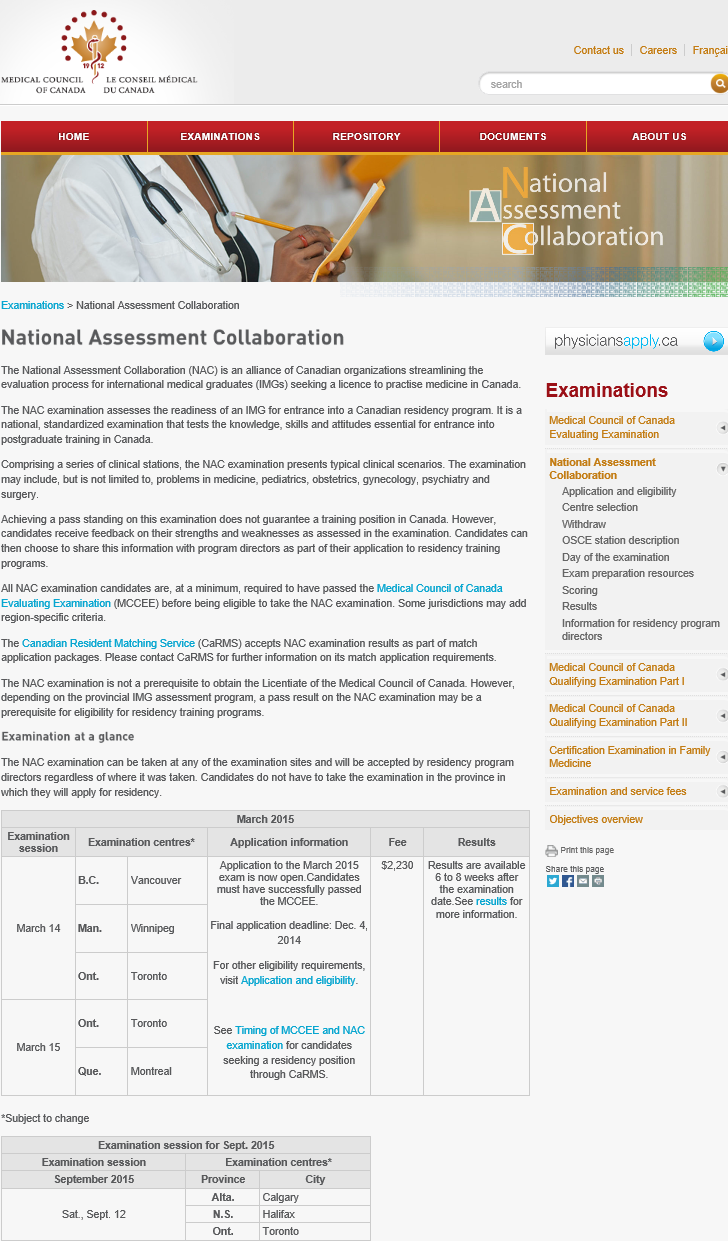 National Assessment Collaboration OSCE
since 2011
assesses readiness of IMGs for entry into Canadian residency programs
provides residency program directors with objective information on the skills, attitudes and knowledge level of applicants
MCC and provincial IMG partners 
NAC required by all Canadian residency programs
30
[Speaker Notes: Mandatory in BC since 2011, in rest of provinces 2015]
NAC OSCE:  What is being assessed?
a candidate's clinical skills, knowledge, and behaviours at a level of a recent Canadian medical graduate
Includes, but not limited to, problems in medicine, pediatrics, obstetrics, gynecology, psychiatry and surgery
Includes communication, language and patient-candidate interaction (professionalism - respect, appropriate consent etc.)
Physician Examiners use a 5-point rating scale
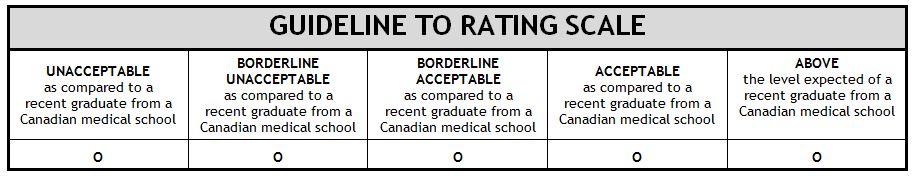 31
© NAC / MCC 2014
MCC Examinations
Look at the information about each exam  https://mcc.ca/examinations/

MCC video on examinations for IMGs:  https://www.mccevolution.ca/international-students-graduates/videos/
NAC OSCE:  information and preparatory material:  https://www.mccevolution.ca/objective-structured-clinical-examination-osce-orientation-resources/
MCCQE Part 1:  information and preparatory material:  https://www.mccevolution.ca/?s=MCCQE+Part+1
Recommended Study Tips
KEEP THE OBJECTIVES OF WHAT IS BEING TESTED AS SET OUT ABOVE IN MIND AND PRACTICE USING THE LANGUAGE

Partner up with people who have common goals.

Consider US exams , at least Step 2 , for partial prep for QE1, even if you do not pursue the US match.  

There are videos on Canadian public health, ethics, and how to prepare for MCCQE1 online.  

Understanding ethics and Canadian public health principles is important.
Recommended Study Tips
MCCQE1
mcc.ca website:  preparatory material at “exam preparatory resources page”.
Toronto Notes
Q-Bank
First Aid for USMLE Step 2  (good for medicine but need Canadian legal ethics—CMPA has modules on its website)
Can Meds
Practice tests online which cost between $100 and $500
Study Tip:  Start studying as soon as you start clinical study


USMLE:
First Aid for USMLE

Also available:  commercial courses.  Vendors post on our Facebook page.
Recommended Study Tips
NAC OSCE:
First Aid for USMLE Step 2CS is a good resource
See MCC exam preparation resources page   mcc.ca  https://mcc.ca/examinations-assessments/resources-to-help-with-exam-prep/&_gl=1*1lhfk5n*_up*MQ..*_ga*ODM0NzE2ODY5LjE3MzI2NTQzMDQ.*_ga_G3QGSSS43Q*MTczMjY1NDMwMy4xLjEuMTczMjY1NDM4MC4wLjAuMA.. 

Videos on Health Force Ontario website http://www.healthforceontario.ca/en/Home. A good contact there is Stuart McAslan, email: s.mcaslan@healthforceontario.ca

LMCCexams.com, Canada Q-Bank, Toronto Notes
It has been suggested by several people that the best way to study for the NAC is with a partner or a few partners.
Edmonton Manual--no feedback as to how good this is.
Master the NAC—no feedback as to how good this is.  Prepared by 2-2015 grads from Ireland.  See our Facebook page for the link.
Commercial courses
SOCASMA does not review or endorse any commercial course
CSAs have reported that they find value in the courses which 
hone their thinking to how the exams are delivered, and 
what examiners are looking for. 

NAC OSCE and Clinical Skills Preparation by Dr. Nilforushan Home - NAC OSCE and Clinical Skills Preparation Course (nacoscecourse.com)
Medical Express..MCCQE1 and NAC.  Good reviews from CSAs 
MedschooliMG.com
Ontario IMG School
Personal letter and interview guidance https://www.mariathinkoutsidethebox.ca/about/ Maria Margaritis maria.thinkoutsidethebox.ca@gmail.com
Other resources
Follow SOCASMA Facebook page public and for CSAs only
Join Alberta IMG Association (AIMGA)—$50 membership fee
Become a Member of Foundation for IMGs –no membership fee
Become a Member of ITPO—no membership fee

MD Fellow for US
Various exam preparation groups can be found online
Organizations that provide assistance and information to IMGs
AIMGA – Helping IMGs Across Canada
This is the only government funded association in Canada.  Its mandate has been western Canada but it is expanding to be nationwide.
General and personal advice for immigrant physicians and CSAs
Very positive feedback from its members
$50 membership fee
Other Non-Profits that provide information for IMGs—no membership fees
Foundation of IMGs https://foundationofimg.org/

This association serves students, recent graduates, and IMGs in residency training offering resources and connections to others.
Internationally Trained Physicians of Ontario– ITPO
Helping ITPs/IMGs | Internationally Trained Physicians of Ontario ITPO

Despite its name, it helps IMGs from all parts of Canada.

Provide support to IMGs at every stage of licensure, including recent medical graduates and newcomer physicians to help formulate solutions to facilitate the process of licensure. Includes hosting courses about the CaRMS process

Also support IMGs in training or practicing in Canada
Know what you will be judged on—CaRMS Application (USA has similar application criteria)
Whether or not you are invited for an interview, will largely be determined by the information in your application.  The sooner you become aware of the factors that are considered, the greater the opportunity to develop your application to increase your chances.
Remember CanMeds
Remember to use the language
CaRMS Application
Application Headings continued
Personal Profile
Personal Information
Language Skills
Licensure
(Are you licensed in medicine in another jurisdiction?  Are you licensed in another field of health care?)
Application headings continued
Achievements and Interests
Memberships, Associations, and Committees (You may not want to list SOCASMA as although we are respected by some who are involved in selection, others view us negatively as “troublemakers”)
Honours and Awards
Leadership/Administrative position in medicine 
Memberships, Associations and Committees (We recommend joining the Canadian Medical Association which is available to students at no cost.)
Other accomplishments
Interests
Application Headings continued
Education
Non-Medical Education
Medical Education
Clinical Electives (There is a high correlation between matching and the place of electives.  It is important to try and do an elective as close as possible to where you hope to match and in the fields in which you hope to match.  Some programs will not look at applicants who have not done an elective in their university and in their program.)
Postgraduate Medical Training/Internships
Residency Electives
Non-Clinical Training
Application Headings continued
Experience
Work
Scholarly Activities and Research
Volunteer
Clinical Practice
Fellowships
Publications/Presentations
Application headings continued
Examinations
Physiciansapply.ca transfers
United States Medical Licensing Examinations
Language
Assessments
Certifications
Summary of Application Process
Apply 
Canada:  CaRMS		USA:  NRMP
Know the criteria for selection
Know the documents that must be submitted
Know the timelines
Prepare and practice for interviews
Research and know the program
Prepare for the “social”

Overview:  How do I apply to CaRMS if I am an IMG https://carms.zendesk.com/hc/en-us/articles/115004093363-How-do-I-apply-to-CaRMS-if-I-am-an-IMG-
On the personal side
Present  yourself as a balanced, reliable person with a strong work ethic and interpersonal skills as exemplified by healthy relationships and healthy habits and interests outside of medicine.  
Personal connection to place of application.
Most programs want to know you have a reason to be there, such as family or friends in town, enjoy recreational activities that location offers,  interest in particular aspects of the program, and are likely to be happy and supported to promote staying the duration of training  and  beyond.  
Build your narrative. What makes you stand out?
Phases of the CaRMS match year
Match results
File review
Rank programs
Interviews
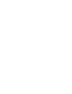 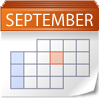 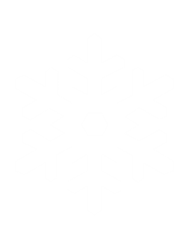 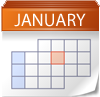 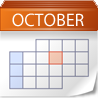 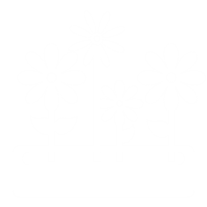 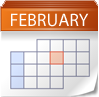 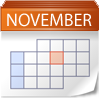 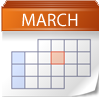 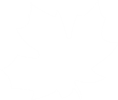 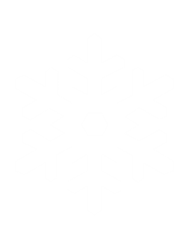 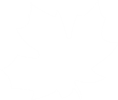 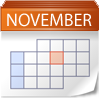 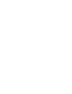 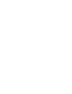 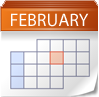 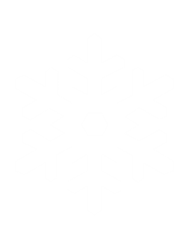 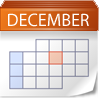 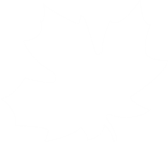 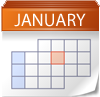 50
Deadlines
Look at the deadlines and put all applicable deadlines in your working calendar:  R-1 Main Residency Match (First Iteration) — Applicant Timeline - CaRMS
Even students in earlier years should know when the application process opens, when references are due, etc.

One of the biggest heartbreaks is missing deadlines because the process is not forgiving of missed deadlines.
Application to CaRMS
Things to be done: November to January
Look at program descriptions
Decide on specialties, programs, provinces
Review requirements:  tests, DIARIZE ALL CaRMS DEADLINES
Pull together documentation of patient experiences incl. role, duty, 	and accomplishments
Review CanMeds.  Need to be incorporated though out application
Letters of References
C.V. + Personal letter:  Who are you?  How will you distinguish yourself.
Get feedback from peers and others
Complete online application, attach documents
What are programs looking for?
Good exam scores
Recent clinical experience
Canadian exposure in different settings
Volunteer/community work
Research and publications
Leadership roles
Organized, detail-oriented, committed, team player—Look at CanMeds
Personality, work/life balance and confidence
C.V.
CV for all programs okay
Categorize:  Education, certifications, work experience, clinical experience, awards,  exams, research, publications, professional memberships, outside interests, etc.
But consider tailoring C.V. and order for emphasis for specific programs
Eg. rural, relevant
Aim 4-7 pages
Visual appearance is important:  write content, then consider format and highlighting
CV
Start duties with descriptive verbs—try to incorporate CanMeds.  Use CanMeds language.
Presenting findings to attending, receiving feedback, discussing patient management strategies
Collaborating with allied health team
Taking personal history
Personal Statement
Different requirements for different program.  Individualize
Answer all questions
Create unique, personal theme—interesting from beginning.  Hook? Raw. Emotional.
Avoid cliches.
Identify attributes and personal/professional qualities to showcase
Structure paragraph about experience.  Eg. patient encounter which is interesting, demonstrates empathy and compassion
Show rather than tell or list your experiences.
Usual max is 750 words
Interviews
Prepare, prepare, prepare
Rehearse
Get feedback

See interview information which includes sample questions.

Structure varies with province:  Traditional panel interview or MMI (BC Family Medicine) or combination
Virtual Meetings
Take advantage of Zoom/Teams by making a statement with your background.  
Not talking about stock Zoom background.
What do you want to say about yourself, without saying it?
Set up your environment so it provides information about you.
	Books that will show your interest
	Activities that show your interest…
Interviews:  Preparation
Mind map of experiences you want to present
Brainstorm:  accomplishments, clinical scenarios, patient conflicts, strengths/weaknesses, ethical situations. Teamwork challenges, mistakes [to demonstrate self-insight], demonstrate how dealt with negative feedback
Research:  why you want to apply to program, what you can contribute
Create frameworks:  for answering common Qs and behaviourally based Qs
Awareness:  connections you want made and do not want made
Eg.  Delegation/micro-managing; work harder/burnout
How to appear cool, calm, collected, confident, and engaging
Interviews
Practice virtual meetings 
Practice:  thoughtful pause, interaction cues, sounding conversant
Background
Look at the camera 

Record self:  posture, tone, storytelling technique, ability to stay relevant, concise but descriptive answers
USE THE LANGUAGE
How you answer is as important as the answer.
Look at CMPA Code of Ethics.
Look at CanMeds.
Respect for patient’s autonomy
Show empathy to patient and colleagues
Teamwork (do not blame; who in the team can provide critical information)
So much to do; so little time
Use timelines to organize and prepare
Breakdown tasks 
Schedule tasks
MARK DEADLINES and set ALARMS
Take time to reflect and seek feedback
Know when you need a break
Ranking
Rank the programs
Make notes immediately after interview
Analyze and do risk assessment
What you want
Your read of who wants you
Characteristics that correlate to successful match
Recent graduation 
Demonstrated Interest in the Field
Rotated in Canada (or US if seeking US match) [Historic data—not 2024]
54.6% did at least 1 elective in the province to which they matched
32.% did at least 1 elective in the same university to which they matched
47.0% did at least 1 elective in the same discipline to which they matched

Letters of Reference from Local Physicians
Good results in examinations
People knowing you is important—electives, research, observerships
Delayed application
Students who apply in the year of graduation have a substantially higher match rate than those who delay application to residency as above.
Recency of graduation is a significant factor in program screening.
Think carefully before deciding to delay for CIP (Clinical Investigator Program) or a Masters.  These can be done later.
Match rate and no. who applied in year of graduation.
ear 	MatchCurrent year graduate match rate 	Previous year graduate match rate 	
2014 	42% --351 applicants	
2015 	42% --244 applicants
2016 	50% --208 applicants		
2017 	47% --256 applicants		
2018 	47% --264 applicants		
2019 	50% --252 applicants		
2020 	67% --169 applicants		
2021 	72% --168 applicants		
2022 	90% --119 applicants	 	
2023 	80% --144 applicants		
2024	87% --174 applicants
Year of graduation Data Cautions.
1. The data in Slide 66 overstates the match rate as CaRMS uses only “final participants” (versus “active applicants”) which excludes applicants who did not get an interview and did not submit a rank order list.
  
2. The higher match rates are influenced by:  
Increased number of positions in IMG  and CMG Streams.
IMG Stream:  346 in 2014; 425 in 2024
CMG Stream: 2989 in 2014; 3280 in 2024 (151 more positions than CMG applicants placing more positions into 2nd iteration)
Reduced number of applicants:
After COVID the order of the match changed to American first which meant that if one matched in the US Match, they would automatically be disqualified from the Canadian match.  This reduced the number of CSA applicants who applied to the Canadian Match and, also eliminated others that did who matched in the USA.  This year the Canadian Match precedes the American match which may result in lowering the  match rate again.
More and more CSAs are seeking training elsewhere because of the barriers/discrimination they face in Canada including limited number of positions and discipline choice.
Due to the global physician shortage other countries have become more open to training Canadians who studied abroad.
Local Experience
Highly correlated to matching.
Local electives
Availability of electives in Canada is limited and dropping.


Reference letters 
	Availability is linked to availability of Canadian electives.

Look into requirements, application process and deadlines early.  2nd year not too soon to start information gathering
Electives:  Finding them
--For official Canadian electives one central website:  afmcstudentportal.ca

--Private electives:  physician supervisor associated with a Faculty of Medicine who can complete an evaluation.  Warning:  Some programs/schools in Ontario consider it unprofessional to seek a private elective.  Others do not.  Do your homework as to where each school stands on this.

--For American electives, there is no central registry, but there is information online.

--Does your school have a relationship with a North American medical school?  If so, what is the timing and process
Private Electives
Mostly found through personal connections but there are some rural programs which facilitate electives:

Example:  Rural Ontario Medical Program
Main web page:  https://romponline.com/
Becoming a Learner page:  https://romponline.com/learning-opportunities/how-to-become-a-learner/
Note many rural areas will help find a preceptor, eg Peterborough Family Health Team is allied with Peterborough Regional Health Centre which in turn has connections with Queens University:  
https://www.peterboroughfht.com/physician-recruitment/med-student-program
https://familymedicine.queensu.ca/academics/program-sites/peterborough-kawartha
Electives:  Things you need to think about
Generally required:
need to be registered with the College of Physicians and Surgeons of the province of elective
Insurance
Criminal record check
Immunization record
Things specific to the program—read the details
Electives:  Canada
Many programs in Canada will only take CSA/IMGs from specified countries, in certain time periods, and for certain lengths.  
Coordinated through Association of Faculties of Medicine of Canada.  Go to their website—afmc.ca.
BUT some schools and practitioners will offer electives outside of the portal at afmc.ca.
Some schools are intolerant of private electives.  
Some provinces are tolerant, but some Colleges requires special steps
Some schools do not take CSA/IMGs at all.
Read the details of each school
often a lottery system; different schools with different restrictions for timing, length of elective, time when elective is offered
Electives:  Canada
Electives in Canadian medical schools require that core rotations in your selected discipline be completed before you apply.
Apply early-- 9 months to a year in advance.
Most often electives are done between the penultimate and final year but these can be done earlier.  Look at afmc.ca and see what you can find.  Contact physicians directly.
All international medical schools require that the supervising physician be associated with a university and provide an evaluation to the international school.
[Speaker Notes: Just touch on this as Nishi will be speaking about this in more detail.]
Electives:  Canada
Students may view elective offerings, processes and policies at any time on the Portal. 

must create an account and pay the one-time AFMC registration fee of $650 in order to submit an application to any Faculty. 
But individual schools have additional fees

To create an account with the AFMC Student Portal, click ‘register’ on the  Portal homepage.
Electives:  USA
-No central registry
	-cold call
	-speak to other IMGs
	-your school 

-Most US schools require USMLE Step 1 and 2CK and CS as pre-requisites to electives

-Be aware of American visa requirements for taking electives in US
Electives:  Be strategic
Research which programs have electives that best further yours goals:
Which programs accept IMGs?
What is the match rate of IMGs for this program?
Check information re students from your school-- who matched in the past and in what programs?
Consider location:  if you want to live in Canada and work in US consider northeastern states and those close to the Canadian border
Relevant Experience if you did not match
Look for research opportunities

Look for relevant work or observership experience
This organization can fund an IMG for up to 12 weeks in observership	https://careerservices.pics.bc.ca/fcr-iehp/  (for healthcare workers in BC, Alberta, and Ontario)


Potential assistance:  https://pegasusinstitute.ca/
Second iteration and Return of Service
Return of Service—
For some provinces there is no ROS for IMG Stream positions in the second iteration; 
For other provinces IMGs must sign ROS regardless of which stream they matched in. 
Risky to wait for second iteration positions.
Timing of Canadian and American matches—Good news order change
Order for 2025 Matches

Canada first iteration: Match Day March 4, 2025 
https://www.carms.ca/match/r-1-main-residency-match/faculty-ugme/r-1-first-iteration-ugme-timelines/ 

US first and SOAP iterations: Match Day March 21, 2024
 	Main Residency Match Applicants Calendar | NRMP

Canada second iteration Match Day April 17, 2025
https://www.carms.ca/match/r-1-main-residency-match/faculty-ugme/r-1-second-iteration-ugme-timelines/ 



If you match in the Canadian Match, you are automatically excluded from the Canadian match.
BC’s Clinical Assessment Program (CAP)
Information about the program is available at: http://imgbc.med.ubc.ca/resource/clinical-assessment/

Mandatory as of 2018

360 positions available

Timeline:  https://imgbc.med.ubc.ca/timeline/
Qualifications
Passed the MCCQE1 as of 2020

Passed the NAC OSCE 

English fluency exam where applicable
Getting a CAP Position
Criteria changes each year.  Previously based SOLELY on MCCQE1 (previously EE) and NAC OSCE but currently there is also a file review

Most heavily weighted is score in MCCQE1.  year of graduation
Also considered:  attachment and interest in small rural community, personal factors including medical and other experience in Canada
If get a CAP position:  What does UBC CAP involve—changing all the time
A.  File Review
Looking for clinical experiences (quality, context, time since meaningful clinical experience, nature of experience) and rural and remote suitability.
B.  Structured Oral/Interview Examinations
MMI style interview
Clinical skills are assessed against CanMeds competencies and are scored quantitatively and qualitatively.
C.  Report submitted to CaRMS.  Report includes:
Quality of clinical experiences;
Factors related to eventual practice in rural/remote/underserved environments;
Quantitative scores of performance in oral/interview scenarios
CAP:  Examiners specifically looking for
High MCCQE1 and NAC scores.
Clinical Skills, clinical experience, and clinical reasoning.  
Communication with patients.
Communication with colleagues.
Problem solving.
Dealing with uncertainty.
Ability to accept feedback.
Leadership
Interest in rural medicine.***
[Speaker Notes: This information may be totally outdated.  Have received information/not confirmed that CAP exam is going to be restructured.  
Talk of it becoming a computer exam.
CAP infuriates us.  It is not fair.  It is constantly changing.
Despite verbiage of how it is intended to select the best candidate, it is nothing more in my opinion than a method of reducing the number of IMGs who can apply, providing a method to ensure that immigrant physicians receive protection in the IMG Stream, reduce the choice and hence quality of IMGs selected, promote prejudice, provide a method of reducing competition from IMGs by transferring IMG positions to the second iteration.]
CAP MMI
Ethical scenarios
Read “Doing Right” 4th edition
Toronto Notes—ethical
CMPA—section on ethics
CanMEDS (rcpsc.ca)
CanMEDS is a framework that identifies and describes the abilities physicians require to effectively meet the health care needs of the people they serve. “A competent physician seamlessly integrates the competencies of all seven CanMEDS Roles.”

The CanMEDS Roles  https://www.mcgill.ca/medicinecpd/files/medicinecpd/canmed-roles-brief-overview.pdf 
Medical Expert (the integrating role)
Communicator
Collaborator
Leader
Health Advocate
Scholar 
Professional
(There is talk of integrating another role related to diversity, inclusion, equity, and social justice as the centre.  This is controversial.  See:  https://pmc.ncbi.nlm.nih.gov/articles/PMC10042795/ T
Other assessments:  CASPER
This exam seems to be heading towards being phased out AS A PROVINCIAL requirement

BUT check provincial criteria and program criteria as some programs continue to require it.

Also required by more and more American programs.
FMProC—Family Medicine Professional Choices
Almost all Family medicine programs are requiring this situational judgment test. 
FMPROC
For list of programs which require FMProC see https://carms.zendesk.com/hc/en-us/articles/4413839459981 

For more information email:  admin@fmproc.com
Letters of Reference
Do not be shy to ask if  would be able to provide a GOOD letter of reference.

RBC Guide for Medical Residency Guide—structure for LOR if asked for input
American Residency Training
https://www.carms.ca/the-match/application-to-the-us-eras/

More CSAs match to American residency programs than to Canadian programs.
Steps to Apply to US Programs
• Identify the field of medicine of interest
Review state-specific requirements  (https://www.fsmb.org/advocacy/)
Review residency programs and their requirements 
• Complete and submit application through ERAS - Electronic Residency Service Application (https://www.ecfmg.org/eras/)
Register with NRMP and submit Rank Order List
American Match
Common strategy is to apply to both the Canadian and American Match, to evaluate interview opportunities and feedback or feel
Candidates are not advised to share US match participation with Canadian schools.
American Match changes
Since COVID—Step 2 CS discontinued BUT…

Now English exam is required, even if you have attended school  in English and it is your first language you must compete this exam 
Note - fee to do English exam  and a later fee to release  the exam on website separate from Match site. 
ALSO More programs REQUIRING  CASPER.
Timeline US Match
Ensure that your medical school is recognized by ECFMG prior/early during medical school
USMLE Step 1 after 2nd year medical school
USMLE Step 2 CK during 3rd year medical school
**USMLE Step 3  [Required for H1B visa positions, not for J1 visa positions]
ERAS – September
Interviews – September – January
Rank Order List – End of Jan/Feb
Match Day – Mid March
Tips
Set up your personal Timeline
Identify Mentors
Step Scores/Number of Attempts MATTER
Do your Homework!!!
Set up electives in the US (end of 3rd year, beginning of 4th year)
	• Audition Electives
Identify the right people and ask for Letters of Recommendation
Prepare for Interviews**
Research seems to matter. https://www.statnews.com/2024/04/29/research-arms-race-medical-students-residency-applications/
Application
Submit on time!
Make sure the application is complete
FOLLOW UP (Phone>email>voicemail)
Prepare for your interview
Practice speaking in a formal setting
	-Zoom/Skype etiquette
	-Ask Appropriate questions (vs. generic)
• Thank you emails
Follow up before Rank Order List
Qualifications for American Residency
USMLEs https://www.usmle.org/step-1/  

2.  Visa allowing you to work in the US if you do not have citizenship or permanent residency status in the US
      J-1 Visa
Step 1:  general scientific/medical knowledge
Step 2 CK:  clinical knowledge
Step 2 CS:  clinical skills
Statement of Need from Health Canada
Intention to return to Canada

H1B
USMLE Steps 1, 2CK and 2CS 
Step 3:  application of knowledge for unsupervised practice
For those with dual citizenship
American dual citizenship:  No visa required.
Availability of Visas
H1B—very few American programs sponsor H1B visas.
Few available
Must have USMLE Step 3 which is normally taken after first year of residency
Almost impossible to accomplish and compete in year of graduation if graduate in April or May.  Doable if graduate in January.

J1—approximately 2000 Canadians currently training under J1 visa in US.
4 American Requirements for a J-1
Must be matched to an American residency program.
Must be certified by the ECFMG (FAIMER medical degree).
 
Must obtain Statement of Need (SON)from the home country.
Must provide Letter of intention from applicant saying intends to return to home country for 2 years after completes American training.
Health Canada Policy re limiting no. of SONs
The number of SONs were previously restricted.
This is no longer the cases.
NO MORE LIMITS on number of SONs issued.
NO MORE LIMITS on sub-specialization so long as recognized by RCPSC
Other Information Relevant to American Law
Subject to entering into a waiver program, one has to leave the country once program finishes and J1 visa expires.
Can get another J1 if get into a subspecialty program.
Can get a waiver if any American program wants to keep you and/or you fit into one of the waiver programs—usually working in an underserviced area.
Canada cannot force you to come home just because you said you intended to return.
Health Canada and Health Match BC advise that there are no solid statistics, but that they estimate that between 5 and 20% of Canadians who trained in the US return to Canada after completing their training.
J1 Waivers
Waivers are generally tied to return of service in the US.
There are several waiver programs, the most common of which is the Conrad-30.  See this American lawyer’s website to get some idea of what is available:  http://shusterman.com/jwaiversfordoctors.html
Help with the waiver program can be obtained through the program or place where you are training or by contacting an American immigration lawyer.  A number of lawyers specialize in the medical field.
J1 vs H1B Visa
More hospitals willing to sponsor J1 than H1B (H1B requires ~$10K and immigration attorney; hospital’s expense)
More fellowship opportunities with J1
For fellowships some programs also sponsor an O visa
Must leave US for 2 years OR obtain J1 waiver if you want to stay on in the US after training
	• Waiver requires work in an underserved area x 3 years, 160 hrs/month
	• Designed for Primary care
	• Limited opportunities, especially for specialists
	• Upon completion, apply for Green Card
Contact for information about J-1 visa
ECFMG / Exchange Visitor Sponsorship Program3624 Market StreetPhiladelphia, PA 19104 USATEL: (215) 823-2121FAX: (215) 386-9766

RCPSC requirements liaison for those training in the US—Atefeh Mansouri – usacredentials@royalcollege.ca. 

Health Canada re Statements of Needs:
 hc.j1visa.sc@canada.ca.
American Residency Training
ECFMG is the American agency that administers foreign access to American residency:   https://ecfmg.org/evsp/initial-accredited.pdf 
https://ecfmg.org/evsp/applying-checklists.html 

Statements of Need issued by Health Canada:  https://www.canada.ca/en/health-canada/services/health-care-system/health-human-resources/statements-need-postgraduate-medical-training-united-states.html

Instructions for completion of application for Statement of Need:  https://www.canada.ca/en/health-canada/services/health-care-system/health-human-resources/statements-need-postgraduate-medical-training-united-states/instructions-for-completing-statement-of-need-application.html
Organizing CSAs
See how we might to do what Canadian Medical School students have done:   https://www.cfms.org/

CSAs Only private Facebook Page https://www.facebook.com/groups/cdnssma/

Become a Student Representative
CSA Applicant numbers
Since 2015, CaRMS stopped publishing data which distinguishes CSA vs immigrant physician applicants.  Our best indicator of how CSAs do is looking at the IMGs matched in year of graduation.  

See slide 66 above for numbers and success rate of those applying in year of graduation.

The number of CSAs who  apply to CaRMS has dropped over the last 10 years.
The number of immigrant physicians who apply to CaRMS has also dropped.

Recent study setting out data of success of IMGs in Canada: .Using Disaggregated Data to Address the Systematic Discrimination Experienced by International Medical Graduates (IMG) | MOSAIC (mosaicbc.org)
Impact of year of graduation
2023 IMG match rates CaRMS Table 1*
				
Current year grads			80%			

Prior year grads			31%			 

The match rates are higher than pre-COVID probably because of the order of the Canadian/American matches.  Typically, the match rate was between 40 to 50% prior to COVID.  Many CSAs match to the USA and are thus eliminated from the Canadian match.  More and more CSAs are staying in the country in which they graduated.
*These numbers overstate the match rate as they do not take into consideration IMGs who did not get an interview.
Canadian Data from CaRMS
Immigrant IMGs vs. CSAs matched: provincial comparison 2015
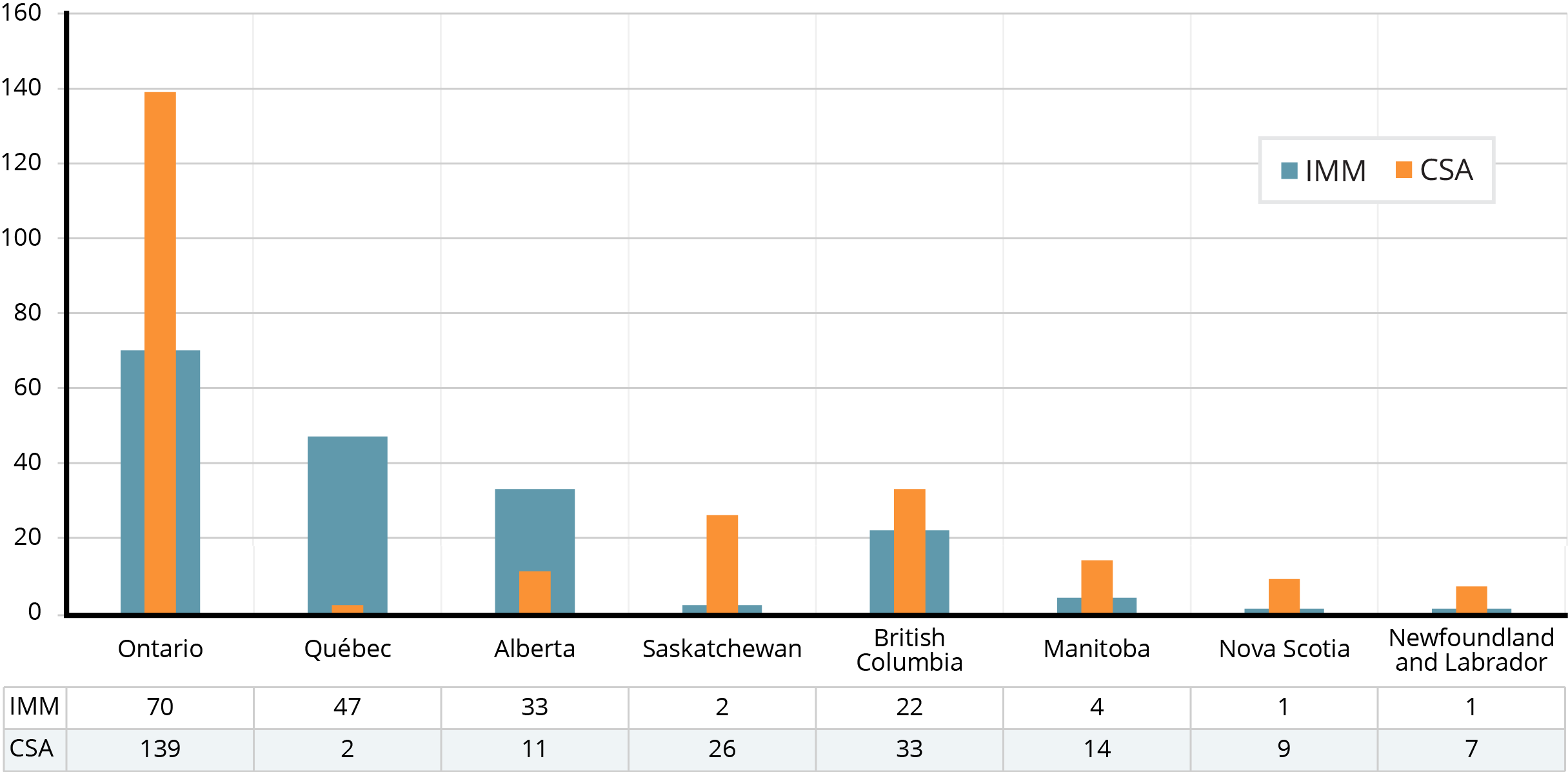 Match results of Canadians studying abroad 2008-2014 R-1 match
Number of CSA registrants